Создание сайта на хостинге UCOZ.RU
В рамках  единичного муниципального проекта «Создание единой информационной среды муниципальной системы образования по введению ФГОС»
Руководитель ПТГ И.В. Алифанова
Щелкаем по ссылке Создать сайт                        Слайд №1
E-mail  Логином будет служить адрес вашей электронной почты
Пароль может состоять только из латинских букв, цифр, знака подчеркивания и дефиса
   [a-z; A-Z; 0-9; -]. Минимальная длина пароля 6 символов, максимальная - 15 символов.
   Регистр букв учитывается системой.
 Никнейм (псевдоним, ник), под которым хотите появляться на сайтах системы.
Регистрация пользователей
Зайти на свой почтовый ящик (тот, что вы указали при регистрации). Там будет письмо с темой «uNet - Добро пожаловать в наше сообщество!».

Перейдите по указанной ссылке щелчком или скопируйте её в буфер обмена и вставьте в адресную строку браузера
Вебтоп – это специальная персональная страница, созданная для вас системой
Пароль для вебтопа состоит только из латинских букв, цифр, знака подчеркивания и дефиса [a-z; A-Z; 0-9_-]; минимальная   длина   —   6   символов,   максимальная   —   15   символов;   регистр   букв учитывается системой). Пароль для вебтопа не может совпадать с паролем от аккаунта
— это небезопасно!
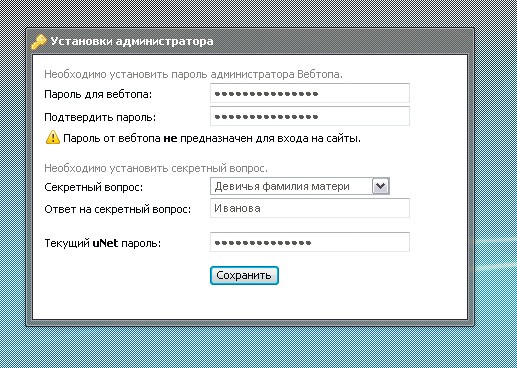 Пароль для Вебтопа
Называйте  сайт  в  зависимости  от  его  предназначения. 178gimnazia.
два символа,  максимальная  —  пятнадцать.  Имя может состоять только из латинских букв, цифр и тире.
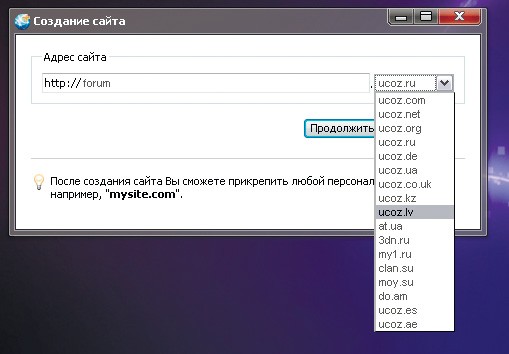 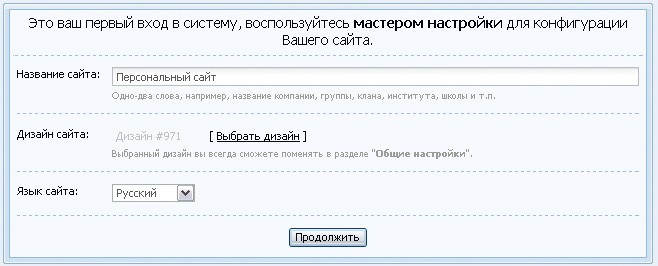 Создание сайта
Дизайн сайта — щелкните по ссылке [Выбрать дизайн], и вы увидите более  200 шаблонов на любой вкус:
Выбор модулей для сайта
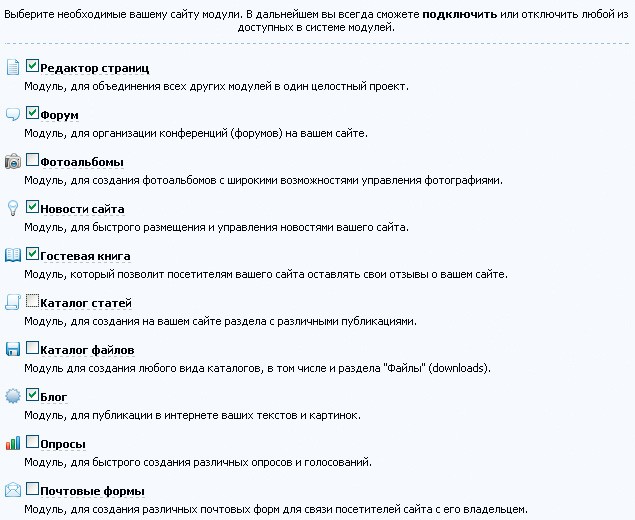 Дизайн сайта
Сайт уже существует на просторах Интернета!
Добавить новость
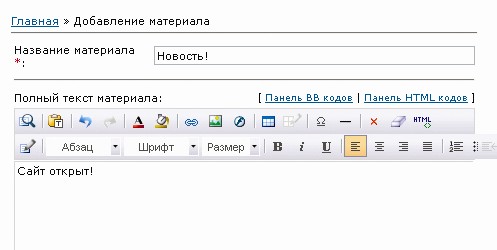 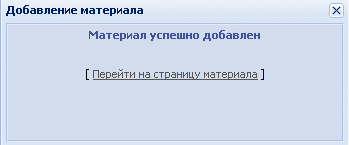 Редактирование сайта
Пароль для вебтопа
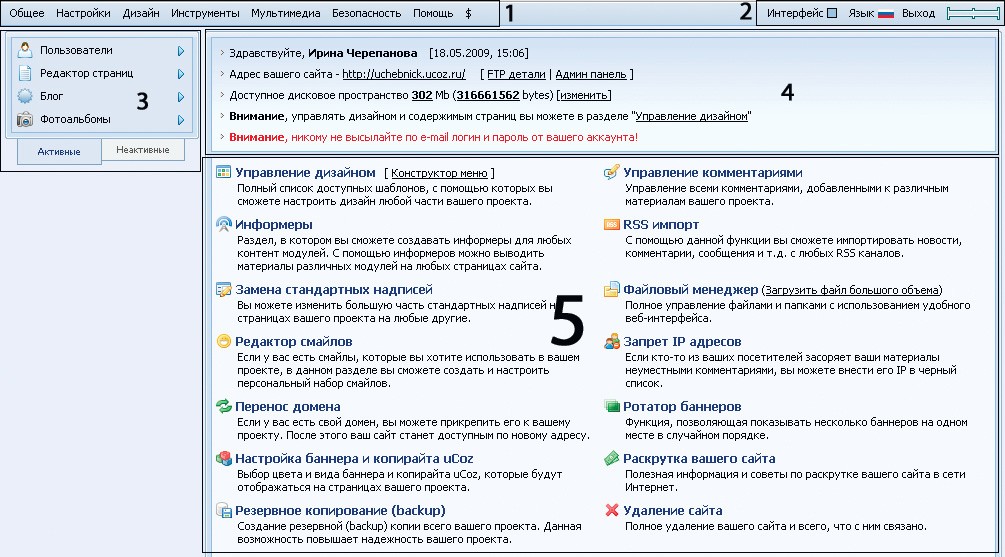 Панель администрирования сайта
Ред•   Интерфейс — тут можно выбрать цвет панели администрирования, сделав ее, например, черной (как говорится, на вкус и цвет…)
•   Язык — позволяет выбрать язык панели администрирования. Если вам удобнее работать на английском или арабском, смело выбирайте его. Язык на сайте при этом не поменяется!
•   Выход  — возвращает вас в форму ввода пароля. Всегда закрывайте  панель администрирования  или  выходите  из  нее  после  внесения  изменений,  если работаете не на своем личном компьютере.
•   Прямоугольник в самом уголке — наведя курсор на этот элемент, вы увидите, сколько места на сайте на данный момент занято вашими файлами:
актор страниц
Колонка с модулями

Ативные и неактивные
Перечень активированных модулей
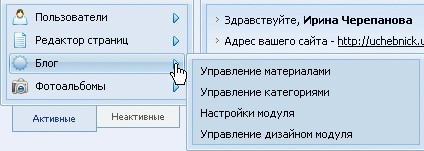 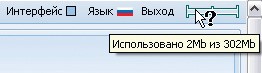 Информационная панель
Редактор страниц
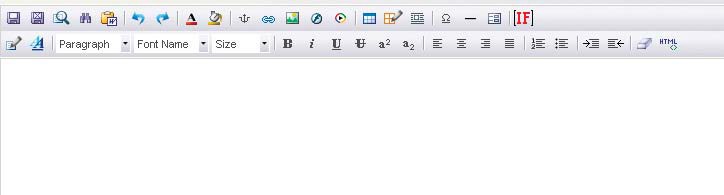 Визуальный редактор







Редактирование материалов
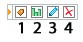 Управление страницами модуля
1.   Редактирование текста в визуальном редакторе.
 
2.   Редактирование текста в режиме HTML-кода.
3.   Удаление страницы.
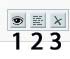 Редактирование текста
Нежелательно копировать уже раскрашенный и отформатированный текст из Word в визуальный редактор! 

На длину текста существует ограничение в 60 000 символов (это приблизительно 20 страниц текста формата А4).
Гиперссылка
1Вводим название документа или презентации
2 Выделяем текст
3 Выбираем функцию гиперссылка
4Через кнопку Обзор подтверждаем выбор документа
5 Ссылка из Интернета
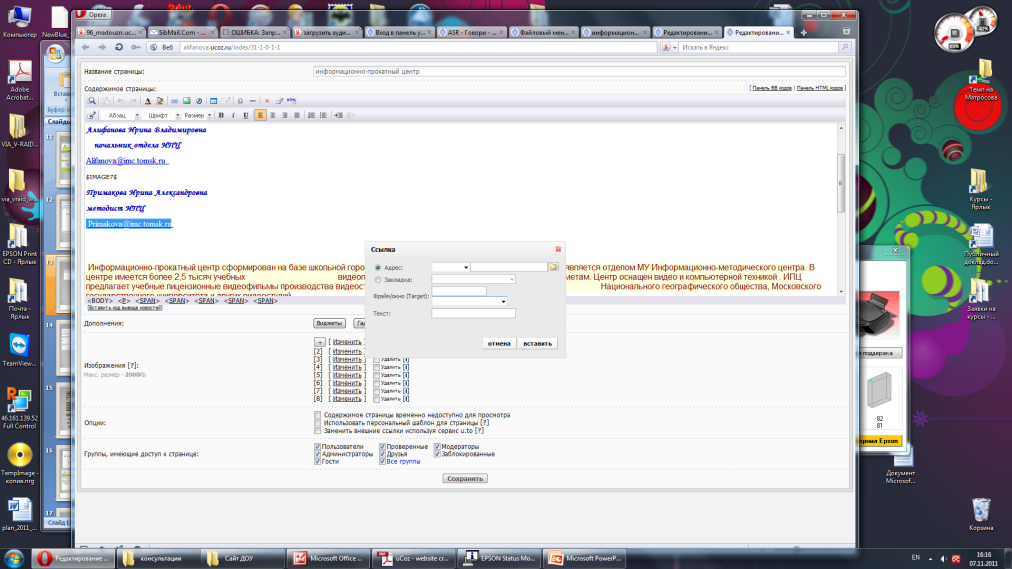 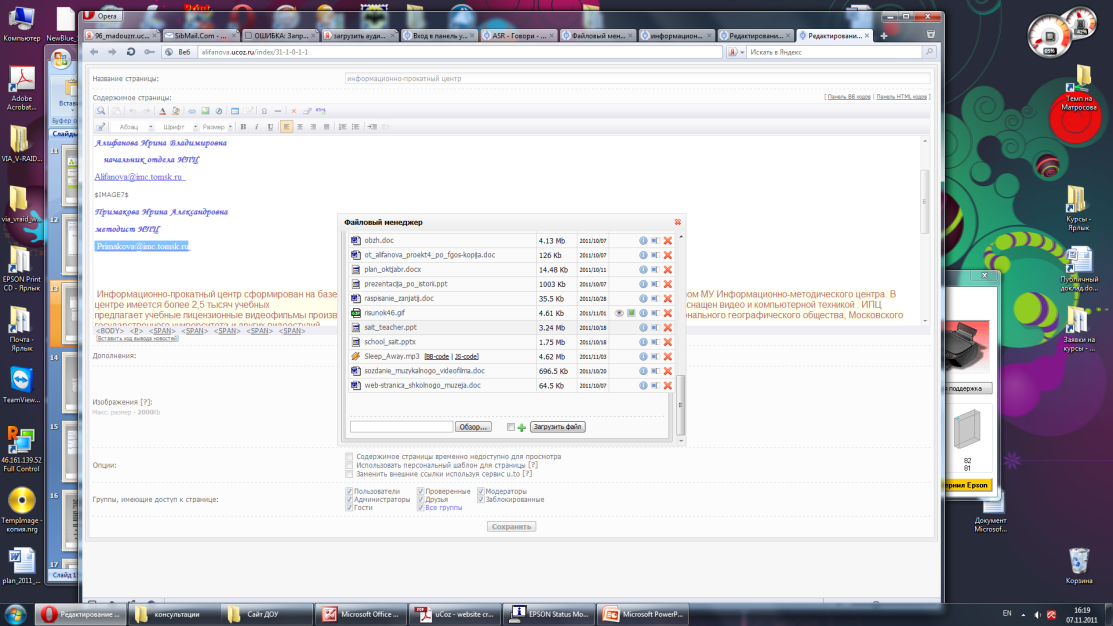 Виджеты, гаджеты
Можно добавить  в  тело  страницы  украшающие  ее  готовые  программки.   Например, калькулятор, прогноз погоды, мини-игру и многое другое.
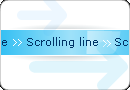 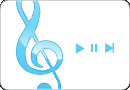 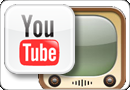 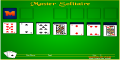 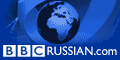 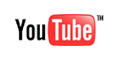 Вставка картинок, фото
Вы можете вставлять картинки в любое место сообщения, используя специальные коды
$IMAGE1$, $IMAGE2$, $IMAGE3$ и т. д. 

Для добавления еще одного изображения щелкайте по кнопке со знаком «плюс». В тексте визуального редактора этот код будет смотреться следующим образом:
 
Выравнивать картинку относительно текста можно:
 
   по левому краю  $IMAGE1-left$;
 
 по правому краю  $IMAGE1-right$;
 
   по центру —  $IMAGE1-center$
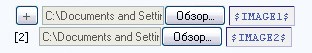 Максимальные    размеры    изображения    —    ограничьте    максимальные    размеры подгружаемых   к   материалу   изображений.
Вставка картинок, фото
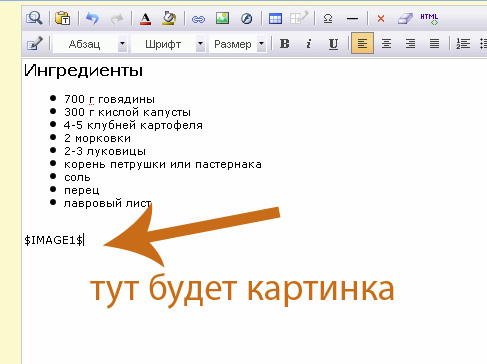 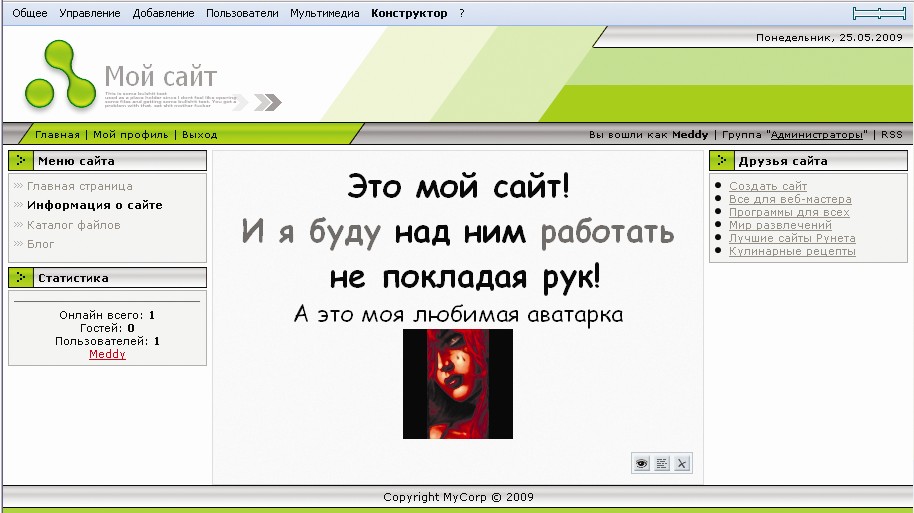 Cжатие рисунка
1 Выделить картинку или фото, щелкнув мышкой
2 Нажать формат
3 Выбрать сжатие рисунка для Интернет
4 Загрузить в файловый менеджер через кнопку  обзор
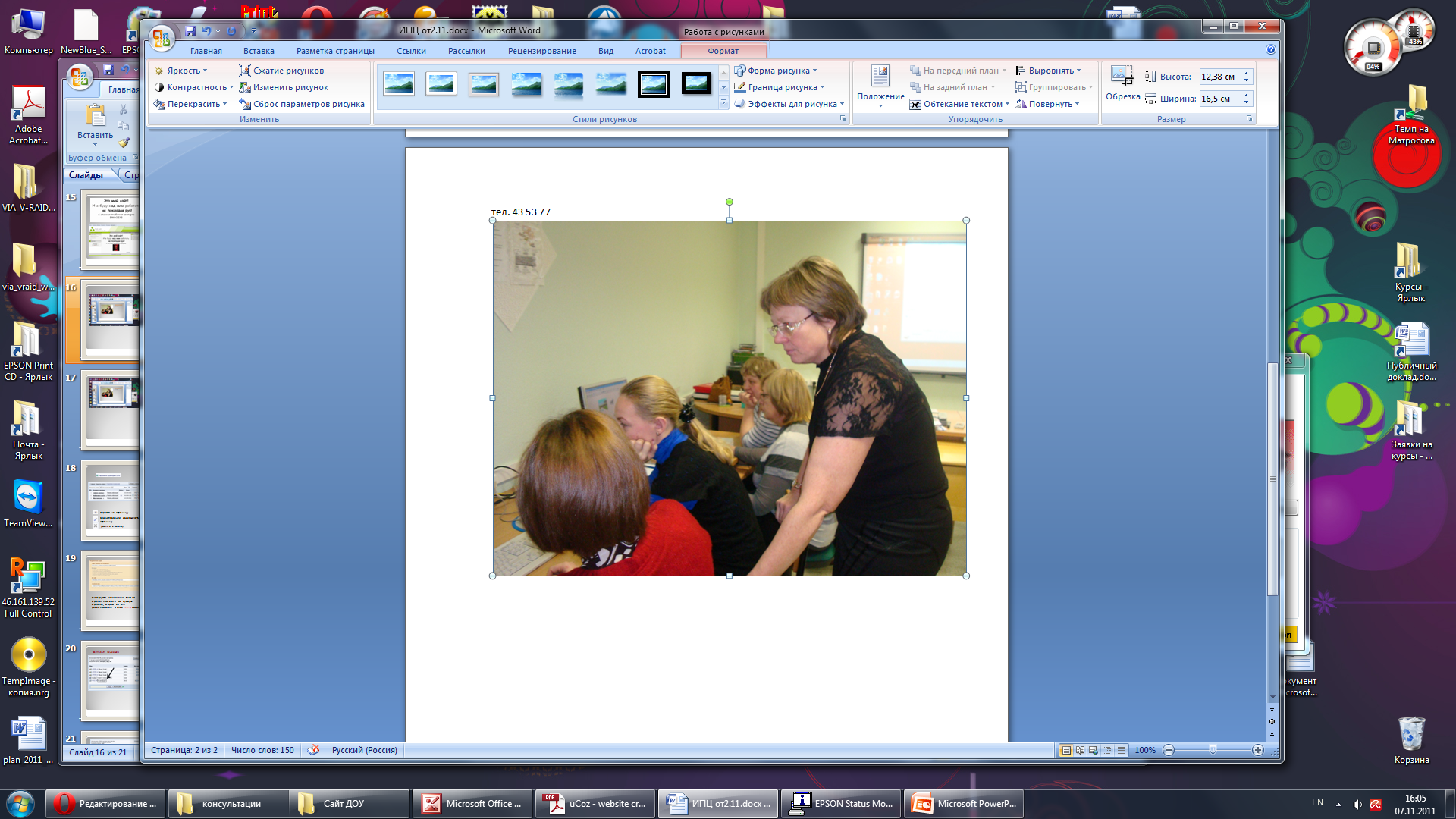 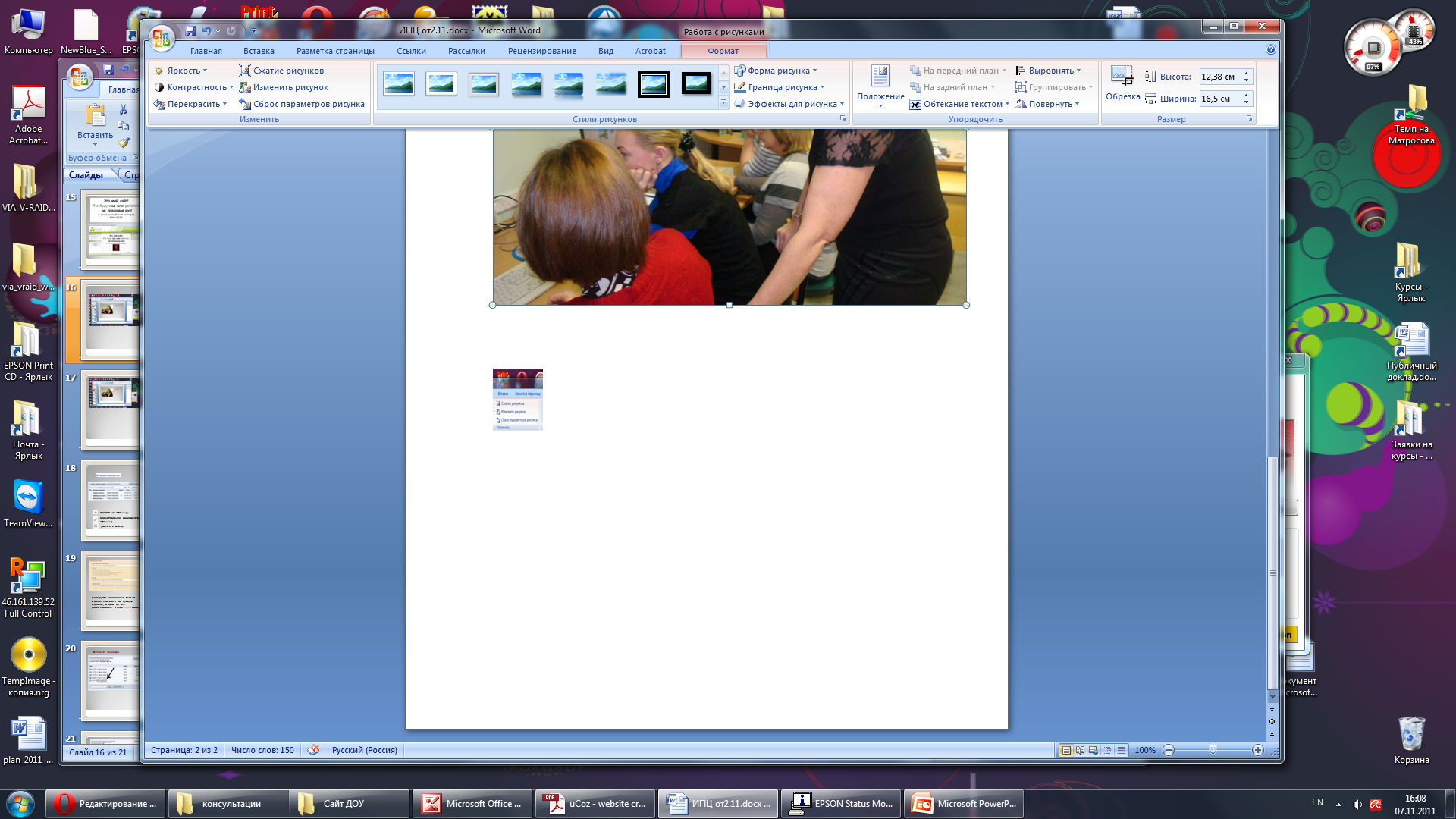 Управление страницами сайта
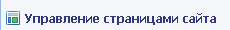 У каждой страницы есть:
• ID — уникальный номер. Номера могут идти не по порядку, если вы удалите
третью страницу, то следующая добавленная будет четвертой, а не третьей. Если
страница не активна — ее ID подсвечен красным;
• Название страницы — название, которое будет выводиться в меню и заголовке
страницы;
• Файлы — ссылки на прикрепленные к странице картинки;
• Дата — дата и время добавления страницы.
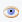 перейти на страницу;
редактирование содержимого страницы;
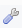 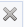 удалить страницу
Конструктор
Позволяет удалять и перемещать пункты меню сайта
Менять название сайта
Видео на сайте
Самый простой способ добавить видеоролик на сайт — это вставить его из YouTube
YouTube.com— сервис, предоставляющий услуги хостинга видеоматериалов.
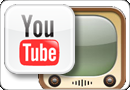 Скопируйте содержимое третьей строчки и вставьте на нужную страницу, открыв ее для
редактирования в виде HTML-кодов:
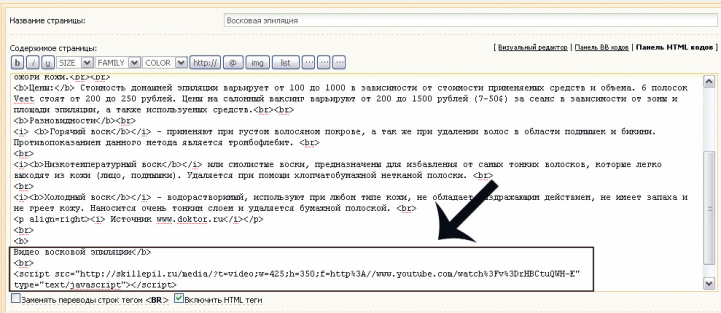 Загрузка Flash и видео
Файловый менеджер
Загрузить видео на сайт можно
следующим образом: перейти в Мультимедиа ⇒ Загрузить видео (.swf) и в появившемся
файловом менеджере указать путь к файлу. Загрузить можно файлы только с
расширением .swf. Потом достаточно скопировать в нужном синтаксисе путь к ролику и
вставить его на сайт.
С
Загрузка музыки
Зайдите в загрузку аудио Мультимедиа ⇒ Загрузить аудио (.mp3).
Выберите через Обзор файл и сохраните его в файловом менеджере

Скопируйте код для вставки на сайт
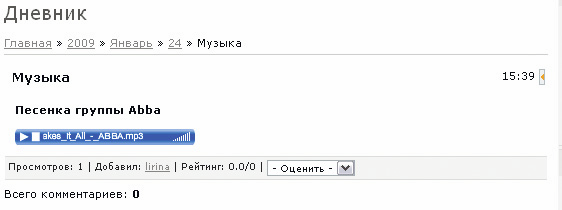 Желаем успеха!